Programmazione e Laboratorio di Programmazione
Lezione V
Fondamenti di Ingresso/Uscita
Programmazione e Laboratorio di Programmazione: Fondamenti di Ingresso/Uscita
1
Flussi standard di I/O
Standard streams:
canali di ingresso e uscita stabiliti tra le periferiche e un programma in esecuzione
stdin:	standard input
stdout:	standard output
stderr:	standard error
Default:
stdin:	tastiera (buffer di memoria)
stdout:	monitor
stderr:	monitor
Programmazione e Laboratorio di Programmazione: Fondamenti di Ingresso/Uscita
2
Flussi standard di I/O
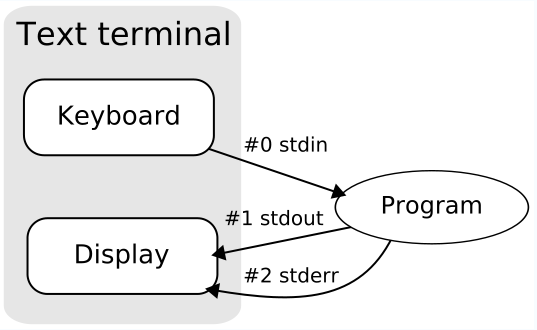 Programmazione e Laboratorio di Programmazione: Fondamenti di Ingresso/Uscita
3
Direttiva per il preprocessore
Attenzione!!!

Le librerie del C mettono a disposizione del programmatore un insieme di funzioni per le operazioni di ingresso/uscita. Per utilizzare tali funzioni all’interno di un file è necessario includere in testa allo stesso la direttiva per il preprocessore

# include <stdio.h>
Programmazione e Laboratorio di Programmazione: Fondamenti di Ingresso/Uscita
4
Acquisizione di interi da standard input
Sintassi:
scanf(“%d %d …%d”, i1, i2, …, in )
n specificatori di formato separati da un singolo spazio
n indirizzi di variabili intere
Modifiche allo stato della memoria:
acquisisce da tastiera n numeri interi e li assegna alle variabili riferite, nello stesso ordine in cui vengono forniti
5
Programmazione e Laboratorio di Programmazione: Fondamenti di Ingresso/Uscita
Acquisizione di interi da standard input
Modalità di specifica dell’input:
n costanti intere su una stessa riga separate da uno o più spazi bianchi o da CR terminate da un CR
Programmazione e Laboratorio di Programmazione: Fondamenti di Ingresso/Uscita
6
Output di interi su standard output
Sintassi:
printf(“stringa”, espr1, espr2, …, esprk);
dove:
a)	 stringa è una stringa di caratteri contenente k specificatori di formato %d
b)	espr1, espr2, …, esprk, sono k espressioni a valore intero
Effetto:
restituisce stringa sostituendo a ogni %d il valore della corrispondente espressione
Programmazione e Laboratorio di Programmazione: Fondamenti di Ingresso/Uscita
7
Output di interi su standard output
Il carattere newline:
se \n compare all’interno di stringa, forza l’output sulla linea successiva a quella corrente
Programmazione e Laboratorio di Programmazione: Fondamenti di Ingresso/Uscita
8
I/O di interi: esempio
Esempio:
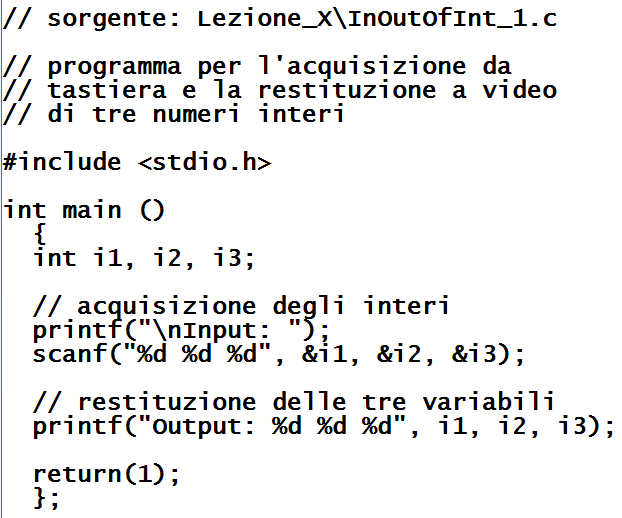 Programmazione e Laboratorio di Programmazione: Fondamenti di Ingresso/Uscita
9
I/O di interi: esempio
Compilazione:
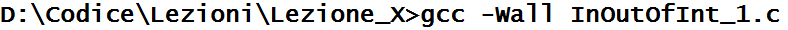 Esecuzione:
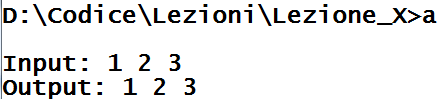 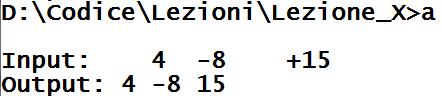 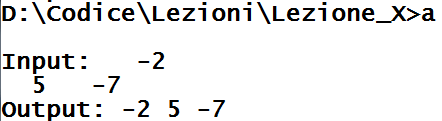 Programmazione e Laboratorio di Programmazione: Fondamenti di Ingresso/Uscita
10
I/O di interi: esempio
Esempio:
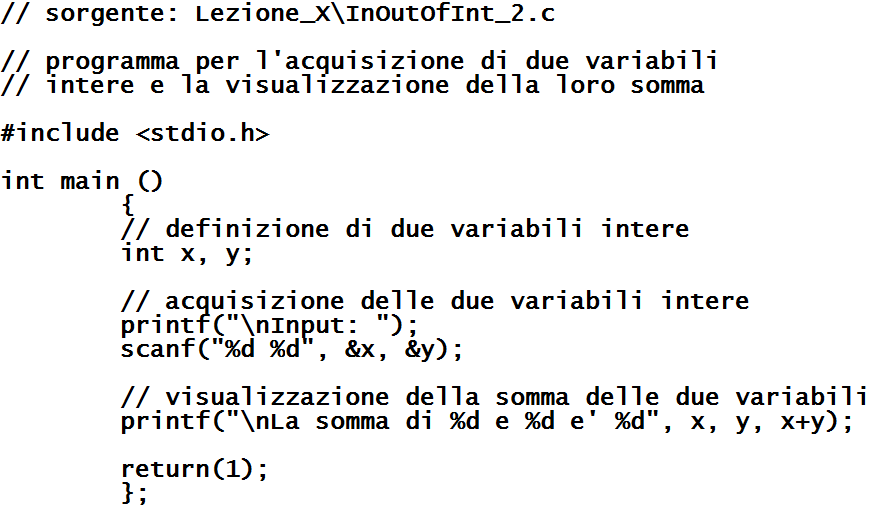 Programmazione e Laboratorio di Programmazione: Fondamenti di Ingresso/Uscita
11
I/O di interi: esempio
Compilazione:
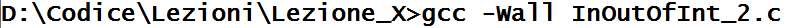 Esecuzione:
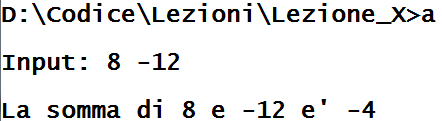 Programmazione e Laboratorio di Programmazione: Fondamenti di Ingresso/Uscita
12
Specificatori di formato
%c:	carattere
%d (%i):	numero relativo in notazione decimale
%u:	numero naturale in notazione decimale
%o:	numero naturale in notazione ottale
%x (%X):	numero naturale in notazione e\sadecimale
%e (%E):	numero reale su 16 bit in virgola mobile o in notazione scientifica
%f:	numero reale su 32 bit in virgola mobile o in notazione scientifica
%p:	indirizzo
%s:	stringa (array di caratteri)
Programmazione e Laboratorio di Programmazione: Fondamenti di Ingresso/Uscita
13